Словарный диктант
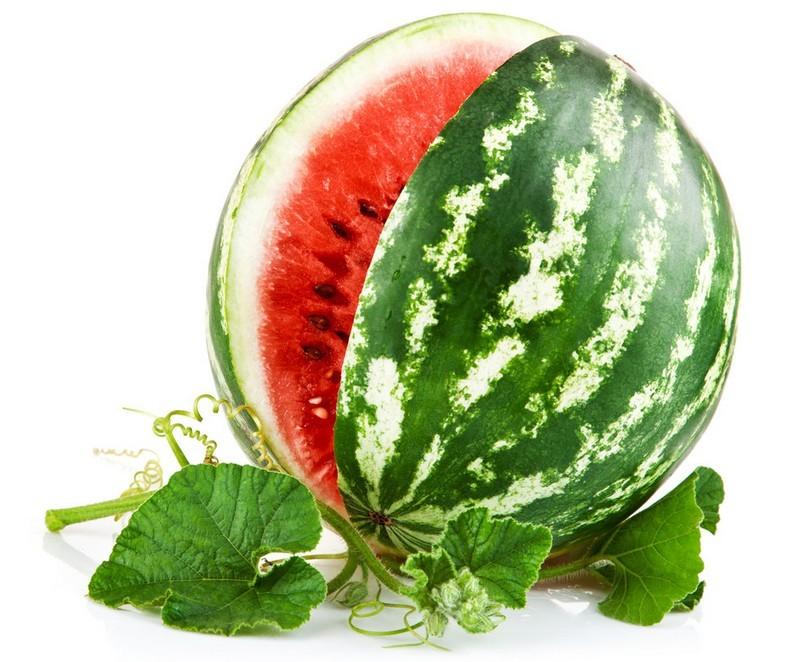 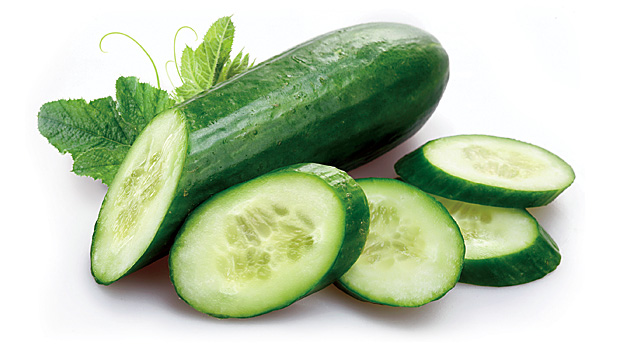 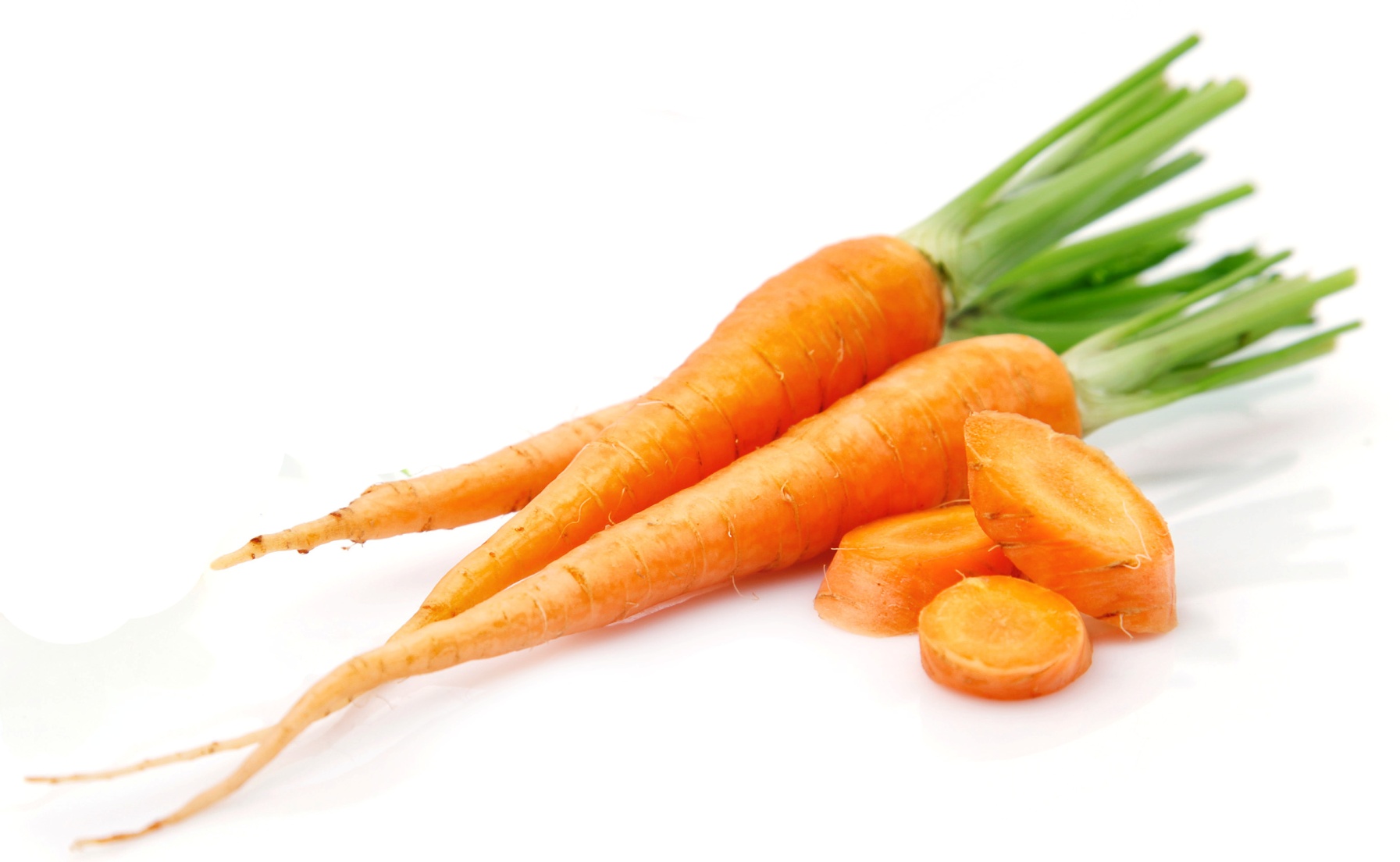 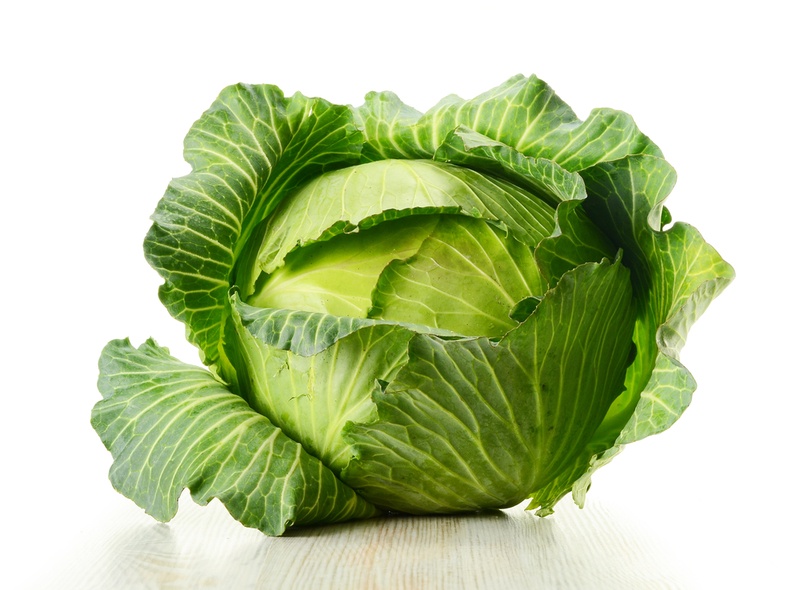 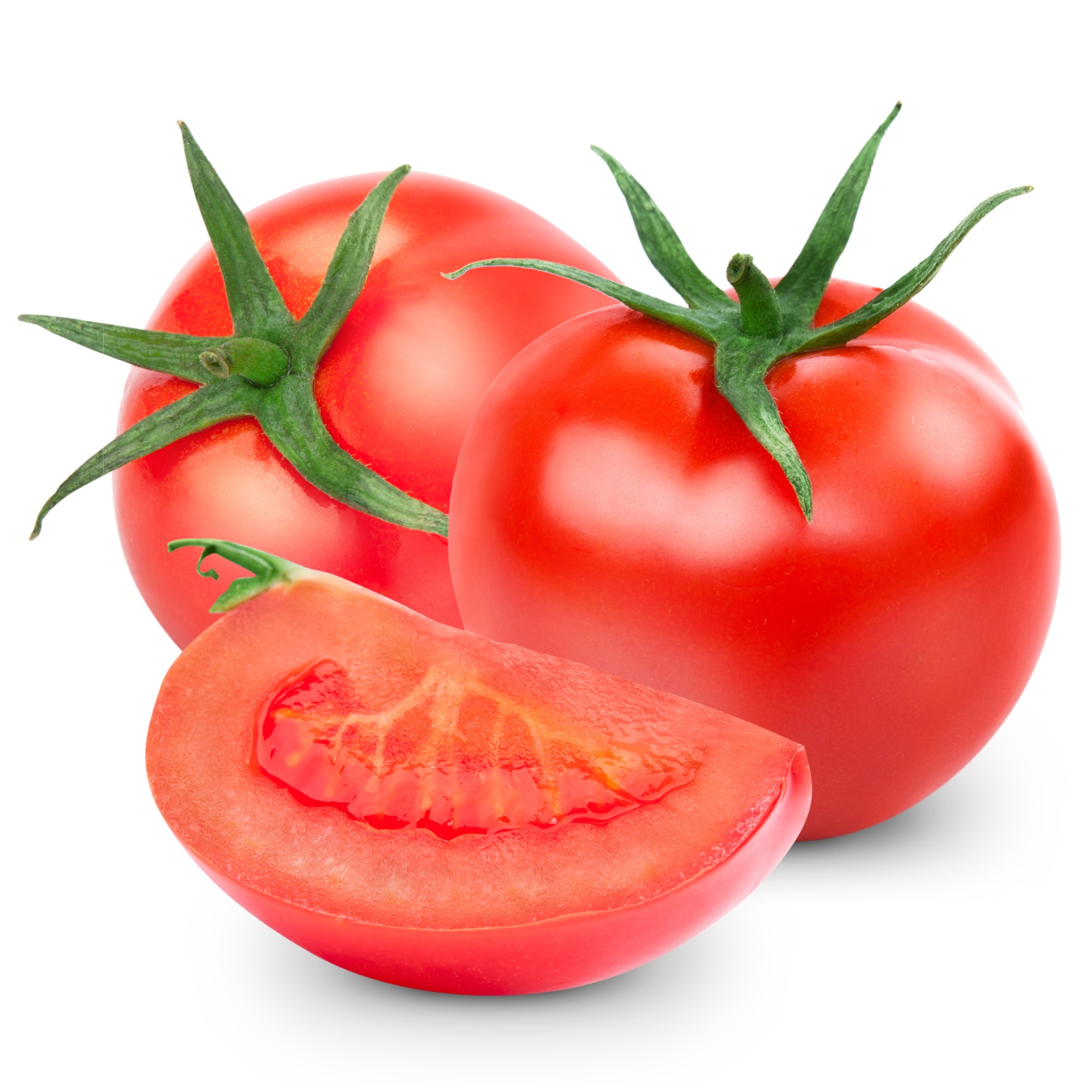 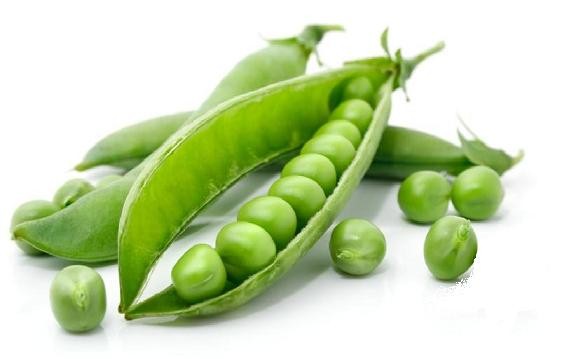 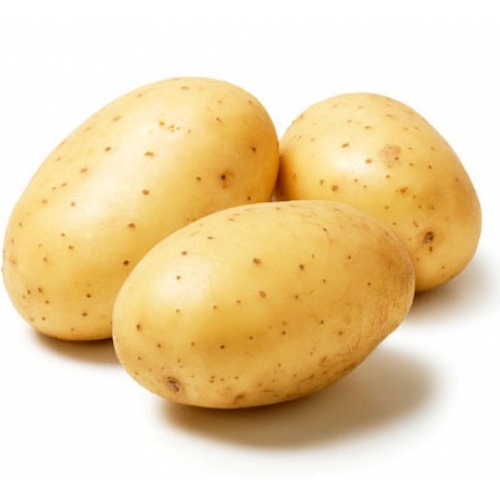 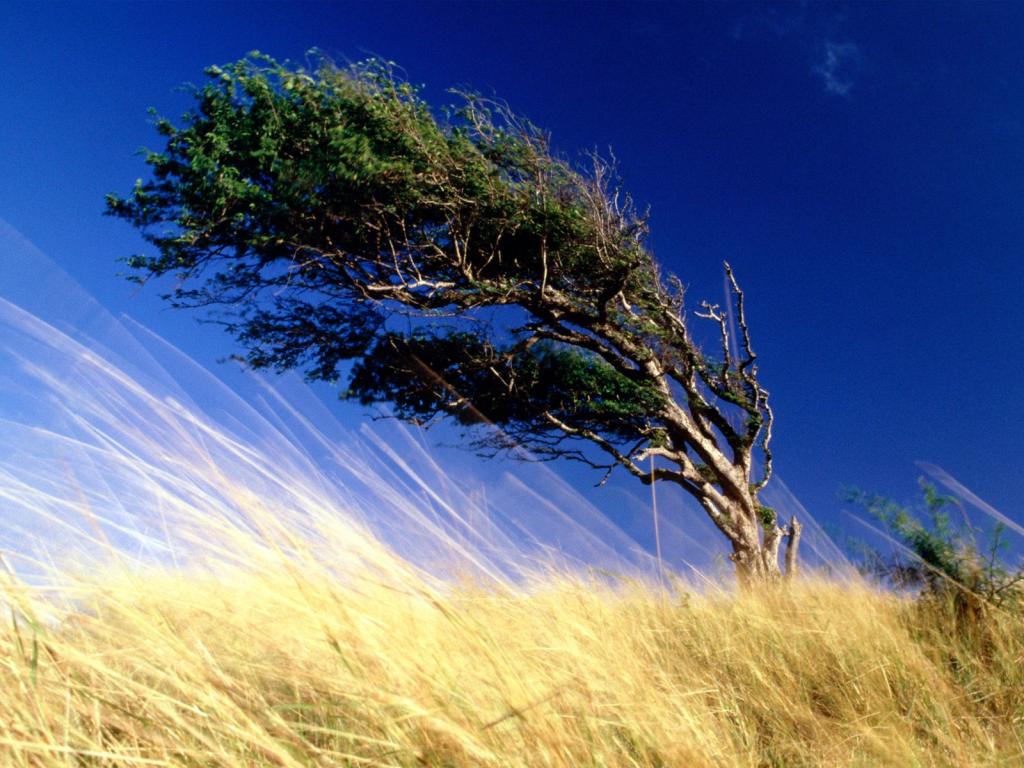 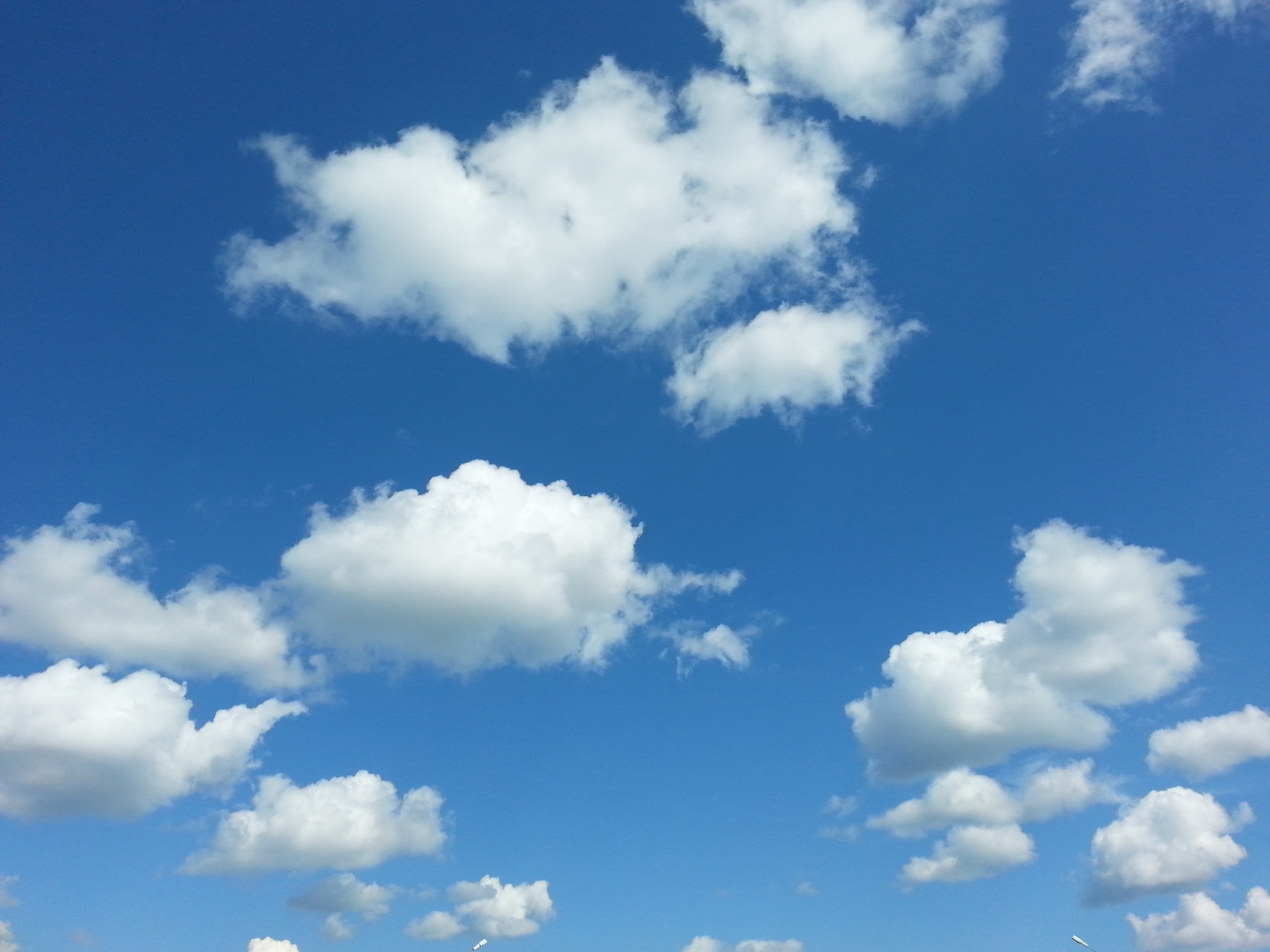 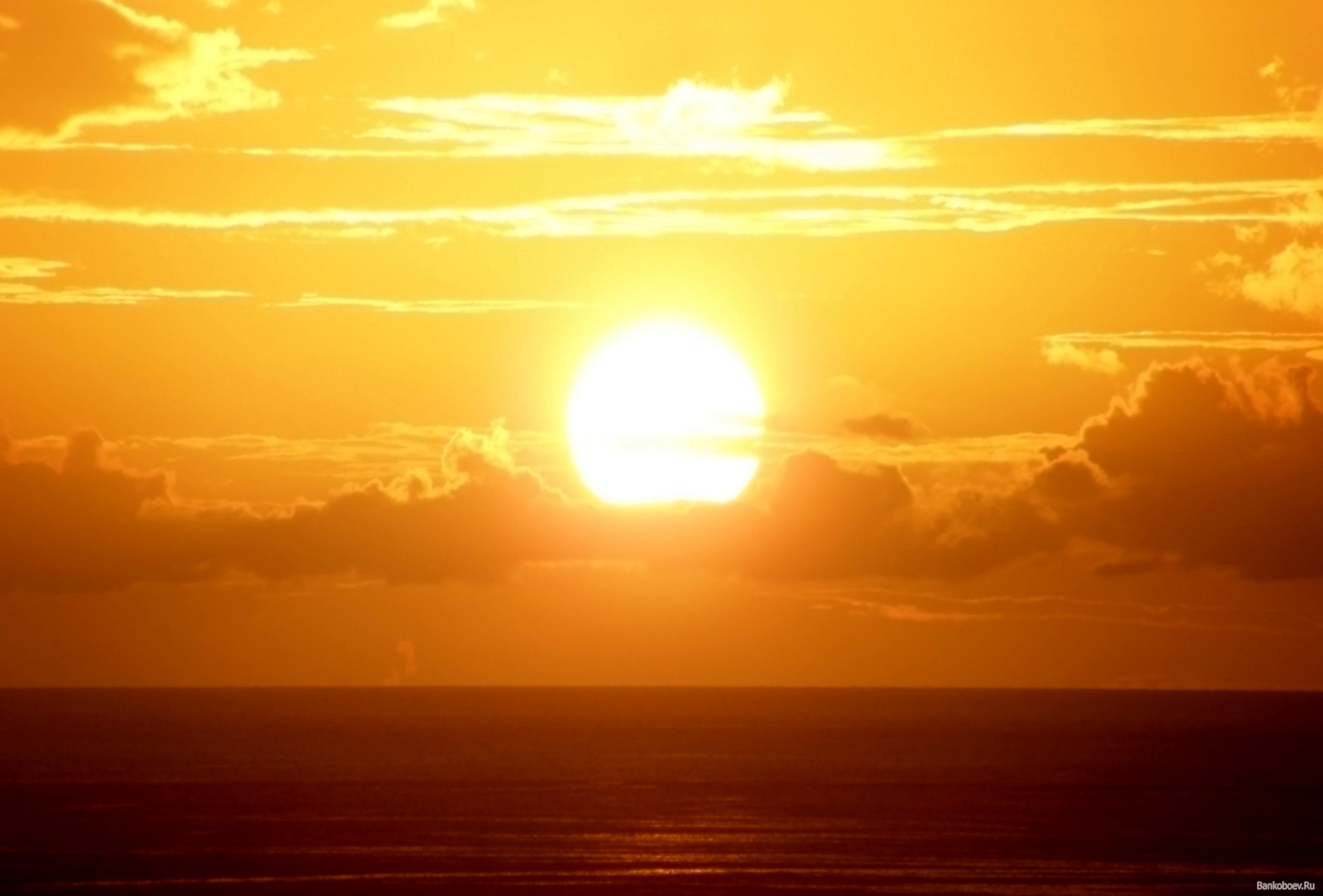